Ascorbic Acid (vitamin C)
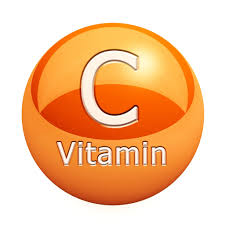 What is vitamin C?
It is one of the most abundant vitamins that is required in large amounts by humans.
Dietary sources :
Vitamin C is found in a wide variety of fruits and vegetables.
Fats and meat are lacking of vit.C except liver
Vitamin C chemistry
It forms white crystals which are stable in air
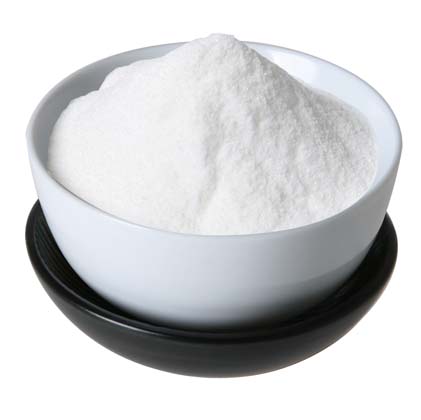 In solution, it is easily oxidized into dehydro ascorbic acid and this is the basis for analysis of vitamin C.
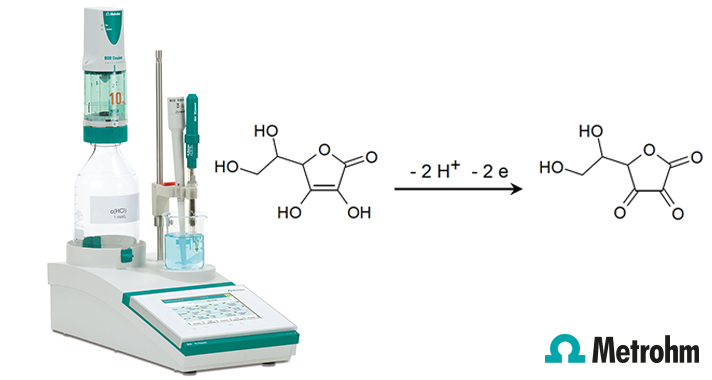 It is stable in acidic solutions
Both reduced and oxidized forms are biologically active
The only animals that can not synthasize ascorbic acid are:
Guinea pigs
Rare species of bats
Gorillas
Chimps
Monkeys
Humans
Recommended dietary requirements of vitamin C:
1-3 months infants: 30 mg/day
Growing boys: 80 mg/day
Pregnant and lactating women: 100 mg/day
Side effects of Vitamin C over-dose:
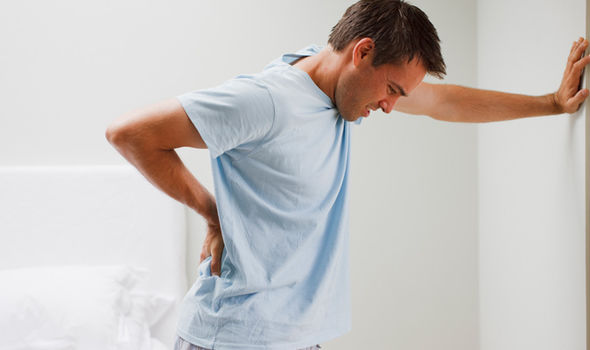 Diarrhea
Redness of skin
Headache
Nausea
Side or lower back pain
Stomach cramps
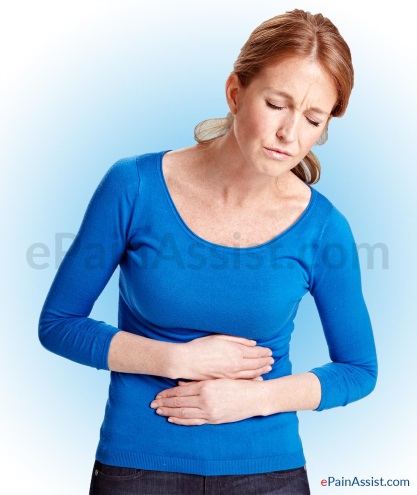 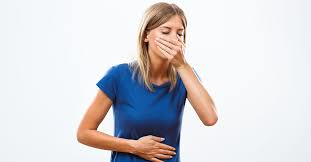 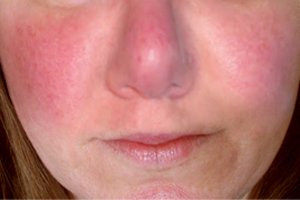 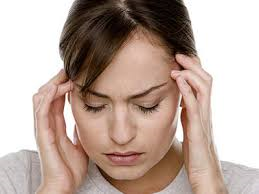 Functions of ascorbic acid:
Collagen synthesis
Nor-epinephrine synthesis
Iron absorption
Steroid hormone synthesis
Antioxidant
Improves nitric oxide activity in blood vessels dilation
Reduce sorbitol accumulation in eyes, nerves and kidneys
Drug metabolism and detoxification
Carnitine synthesis
Increase macrophage activity
Cancer prevention
Formation of bile
Certain vitamin activation: folic acid
Vitamin E recycling
Antihistamine effect